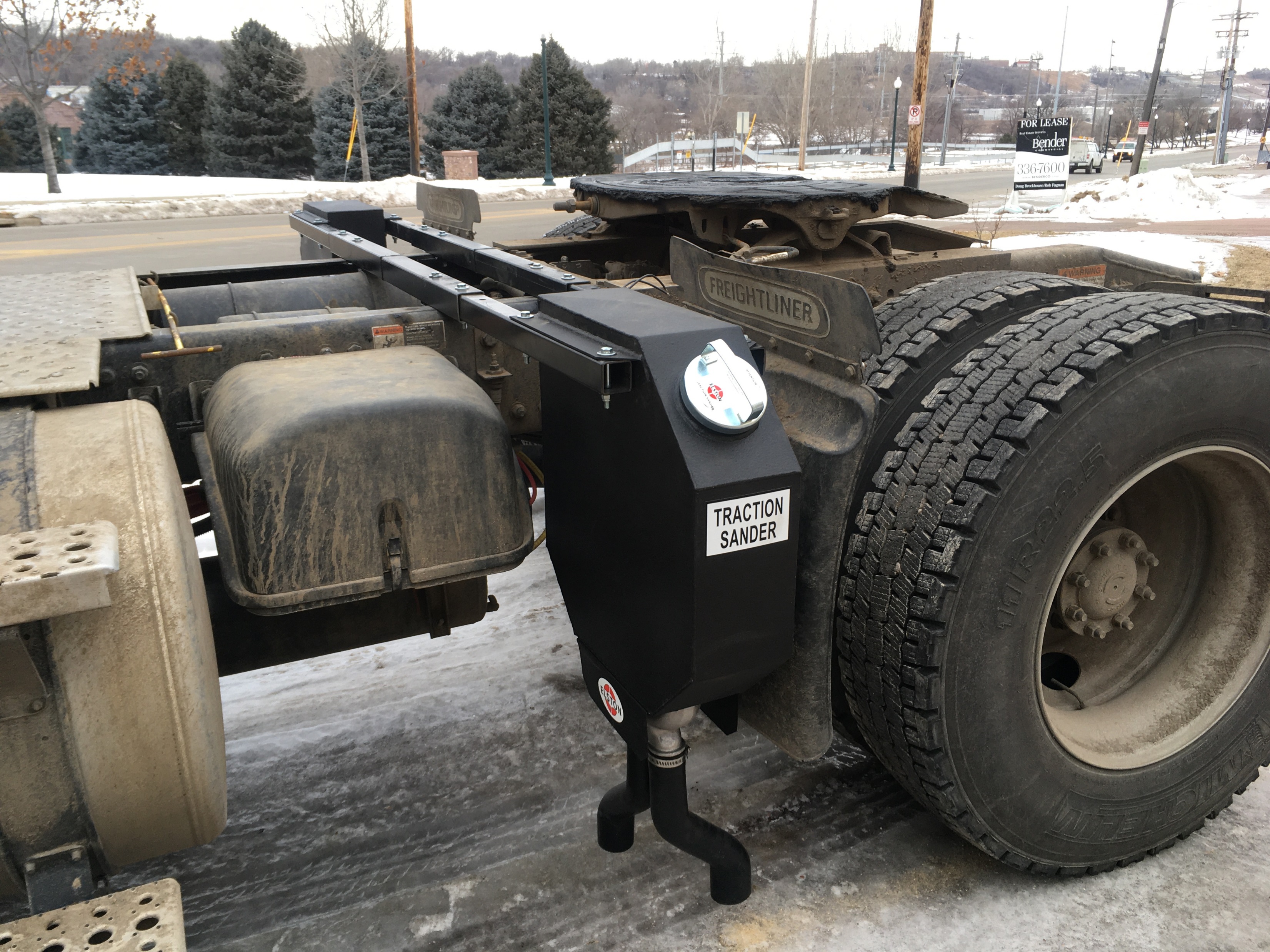 ELSTON MFGTRACTION SANDER
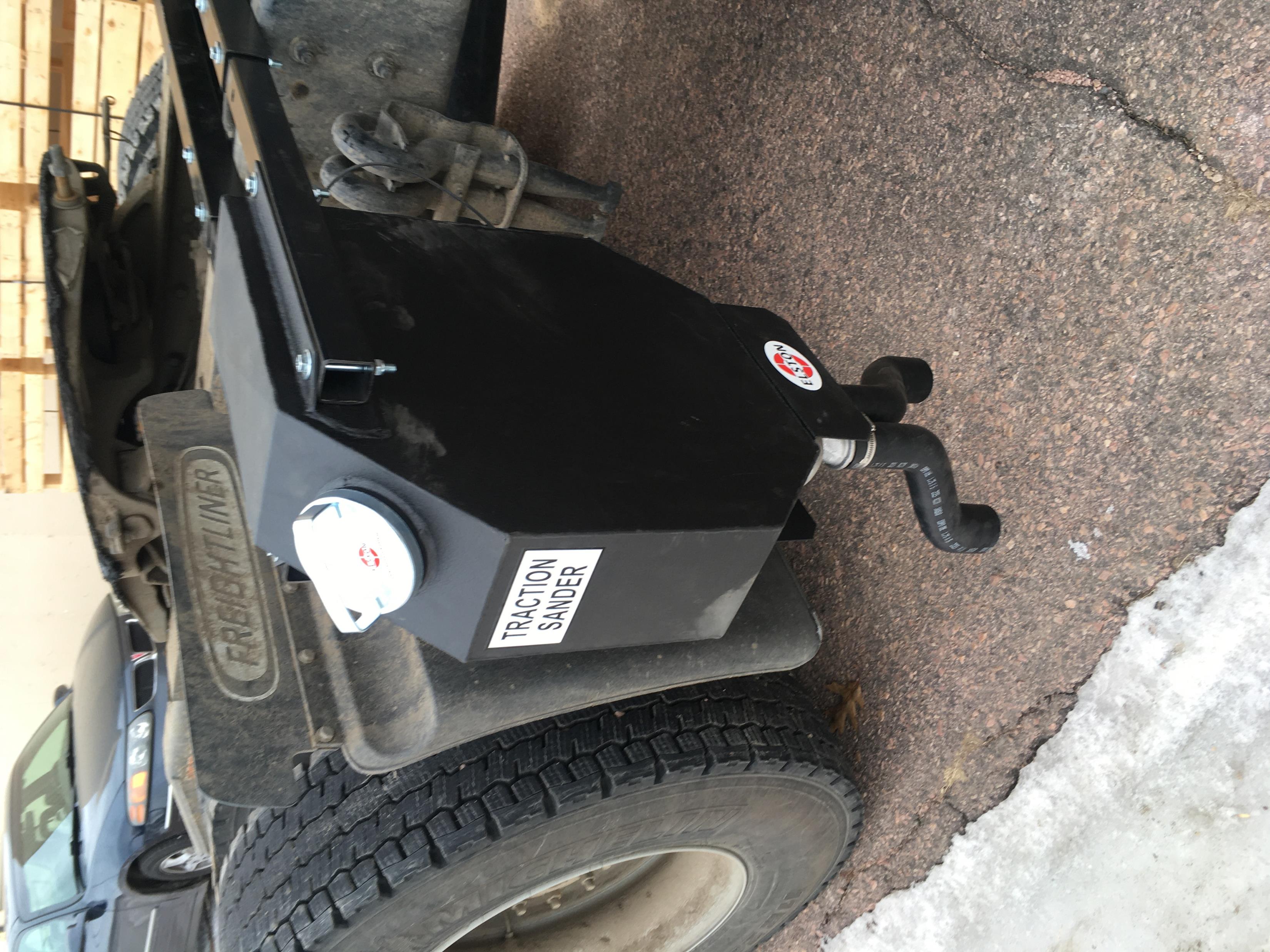 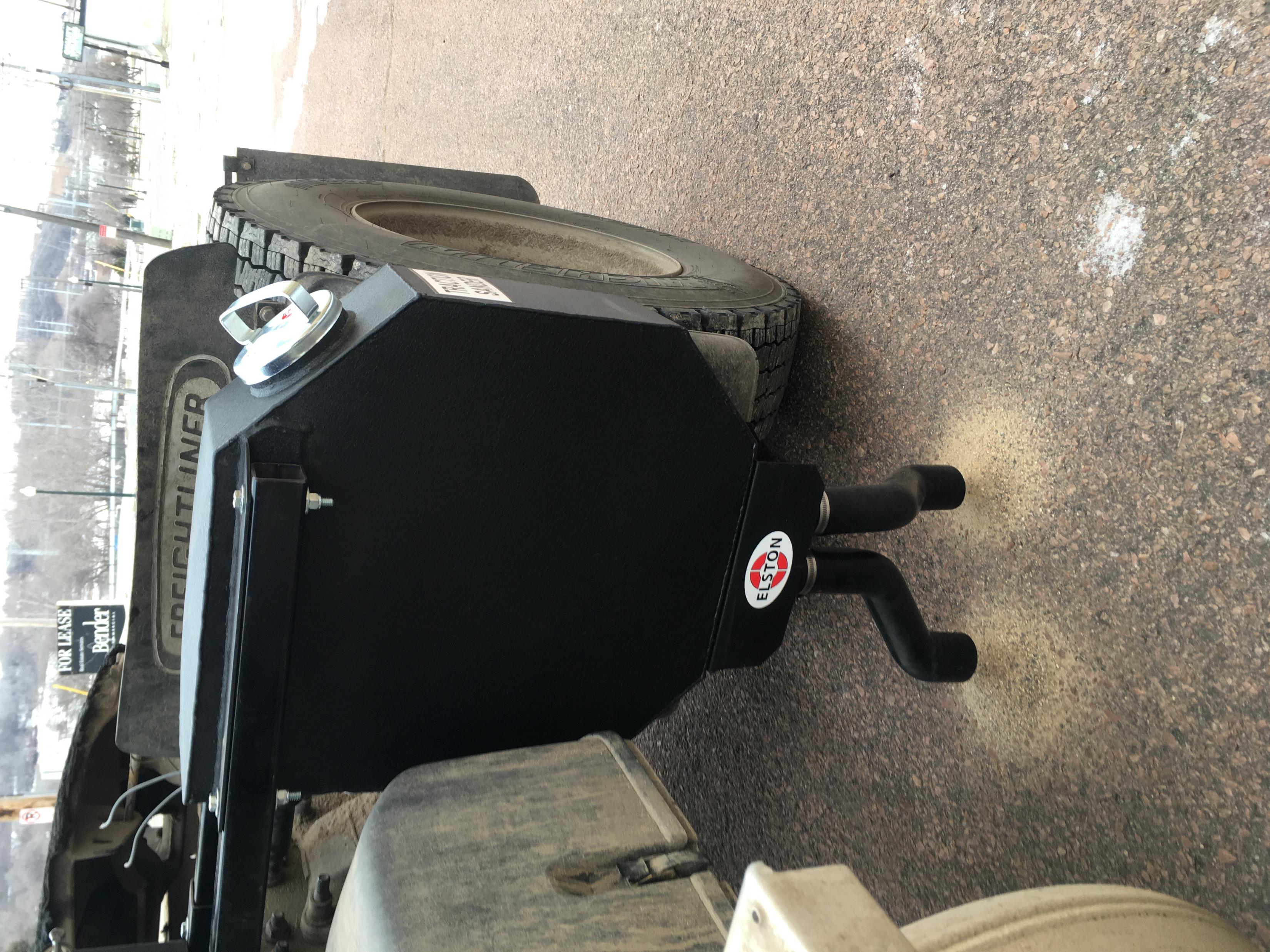 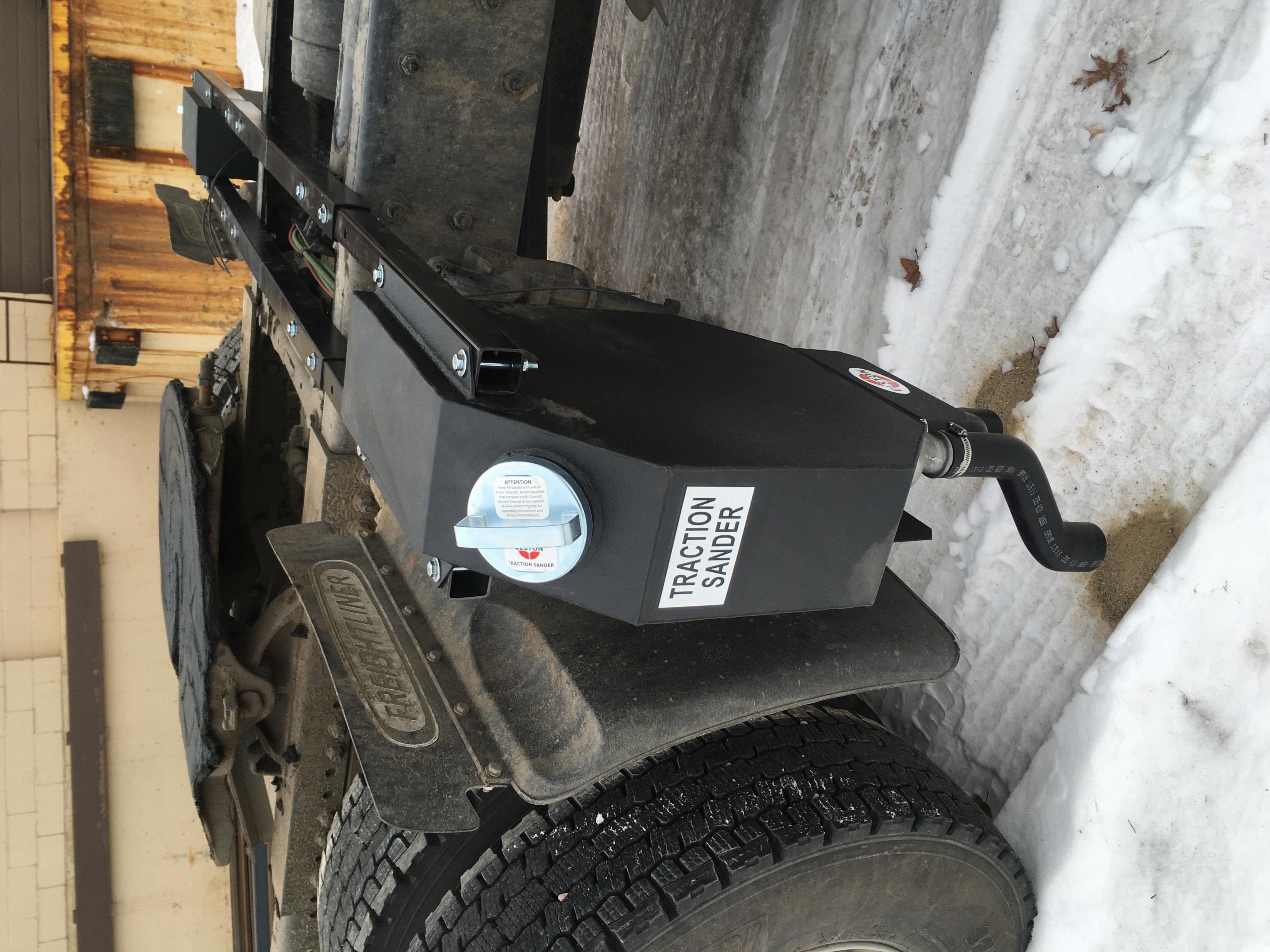 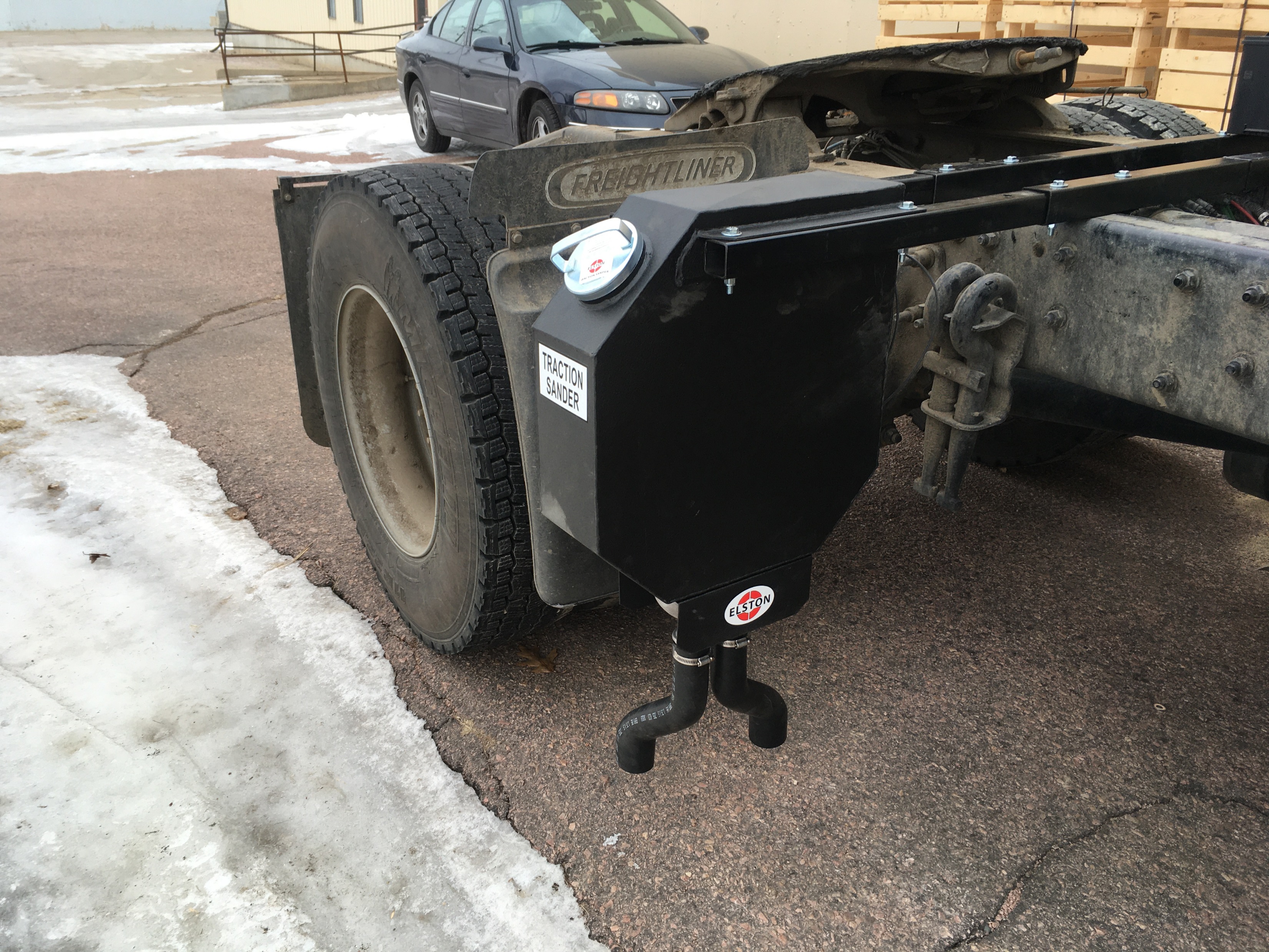 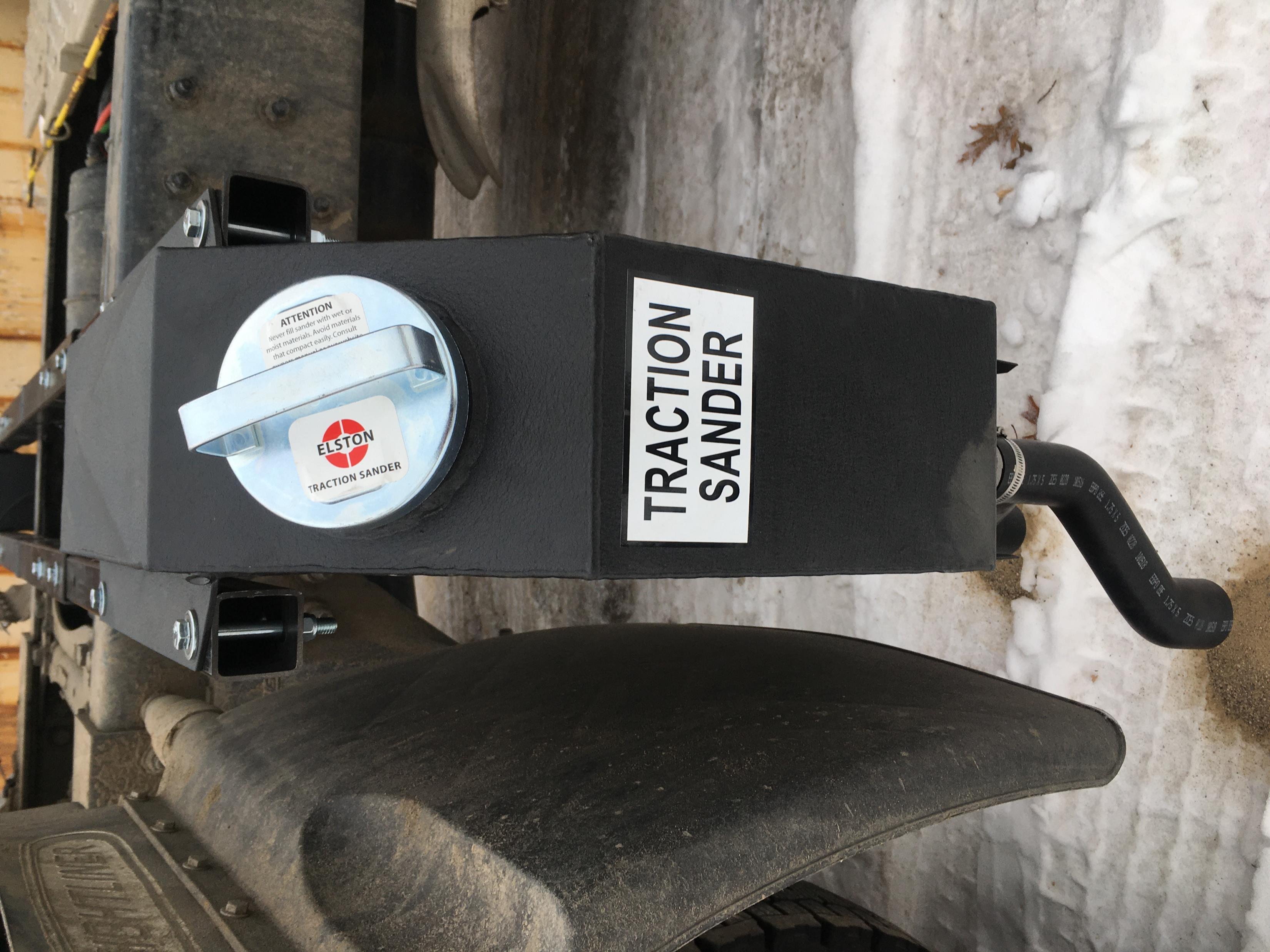 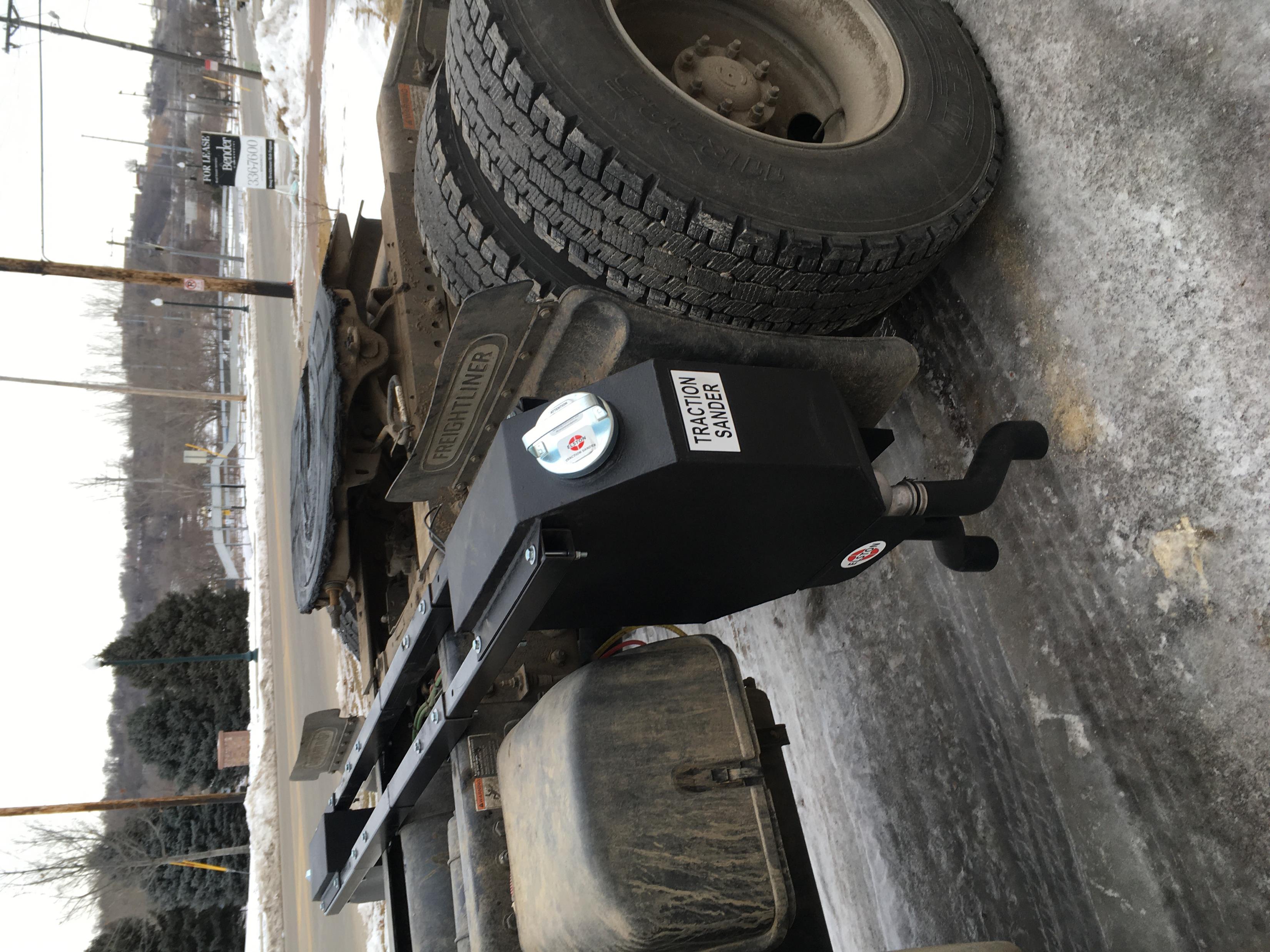 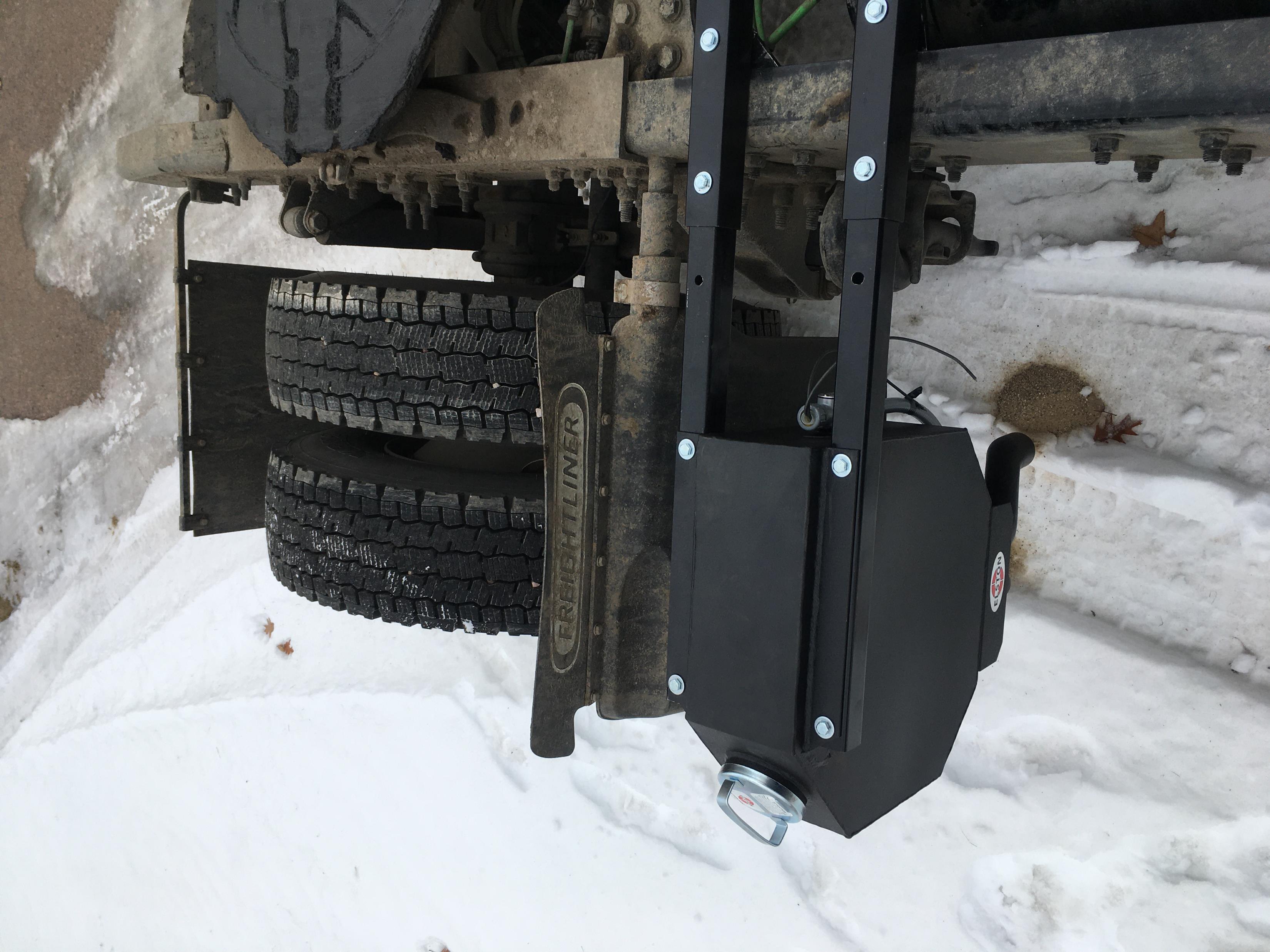 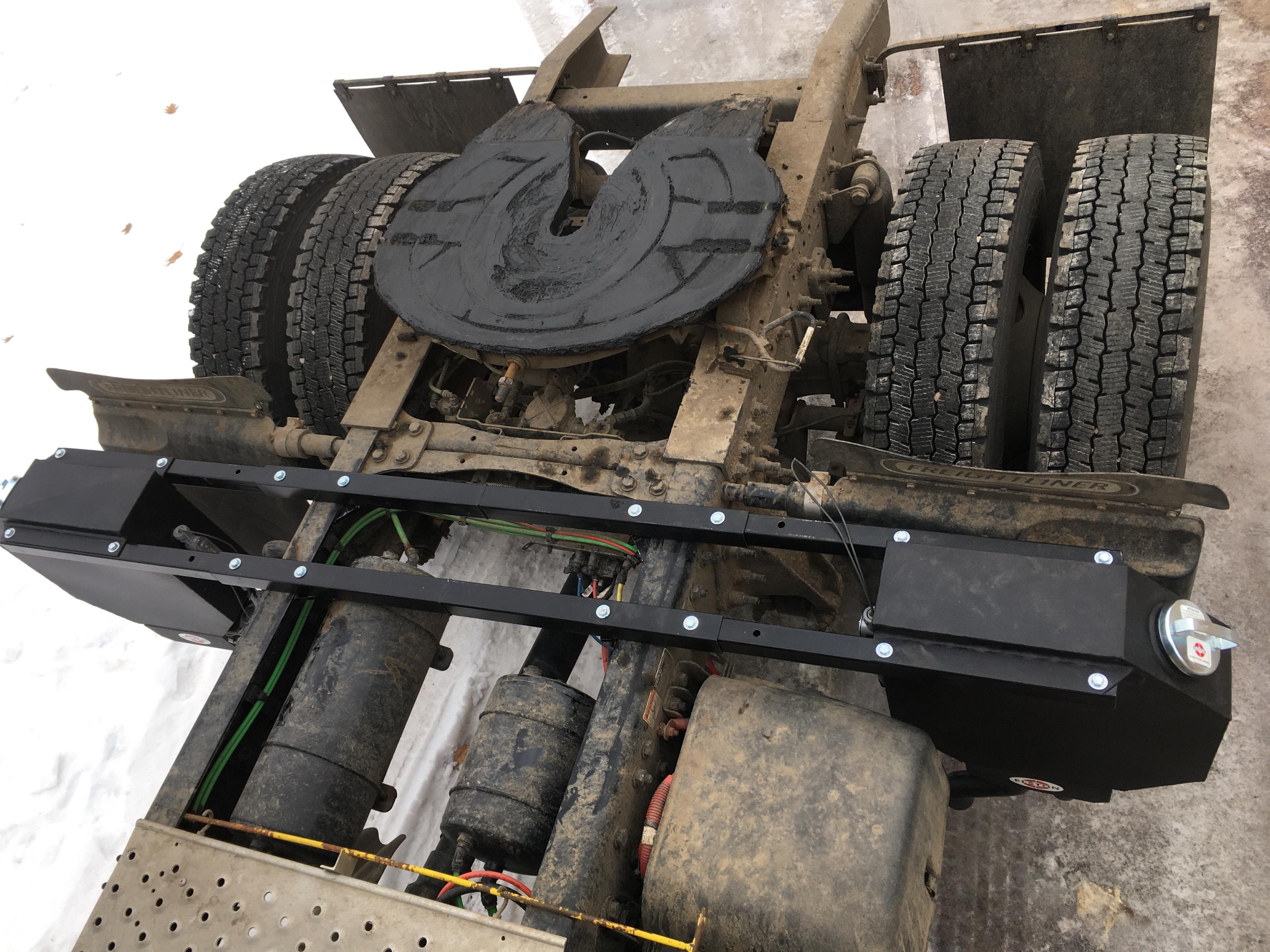 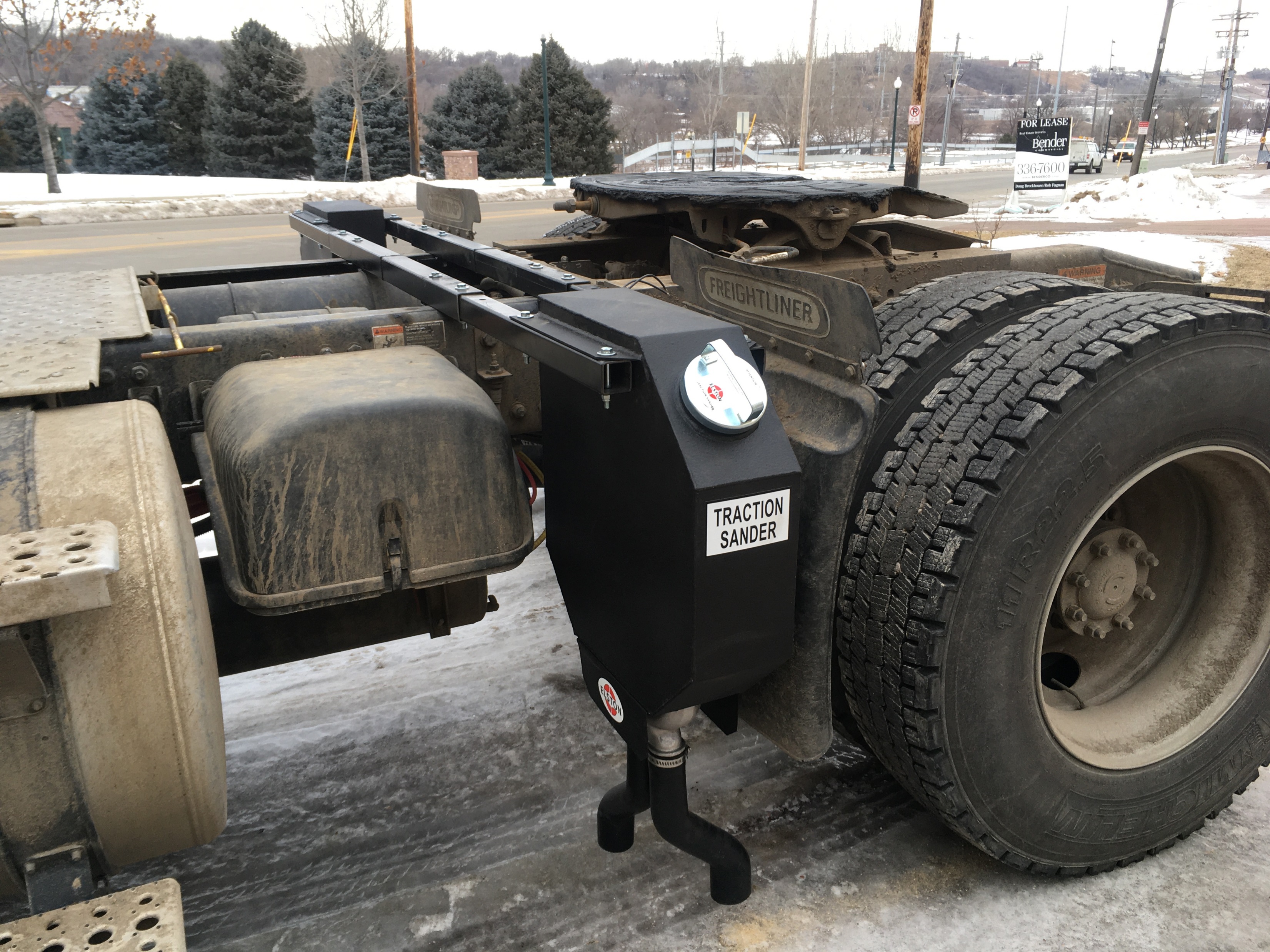 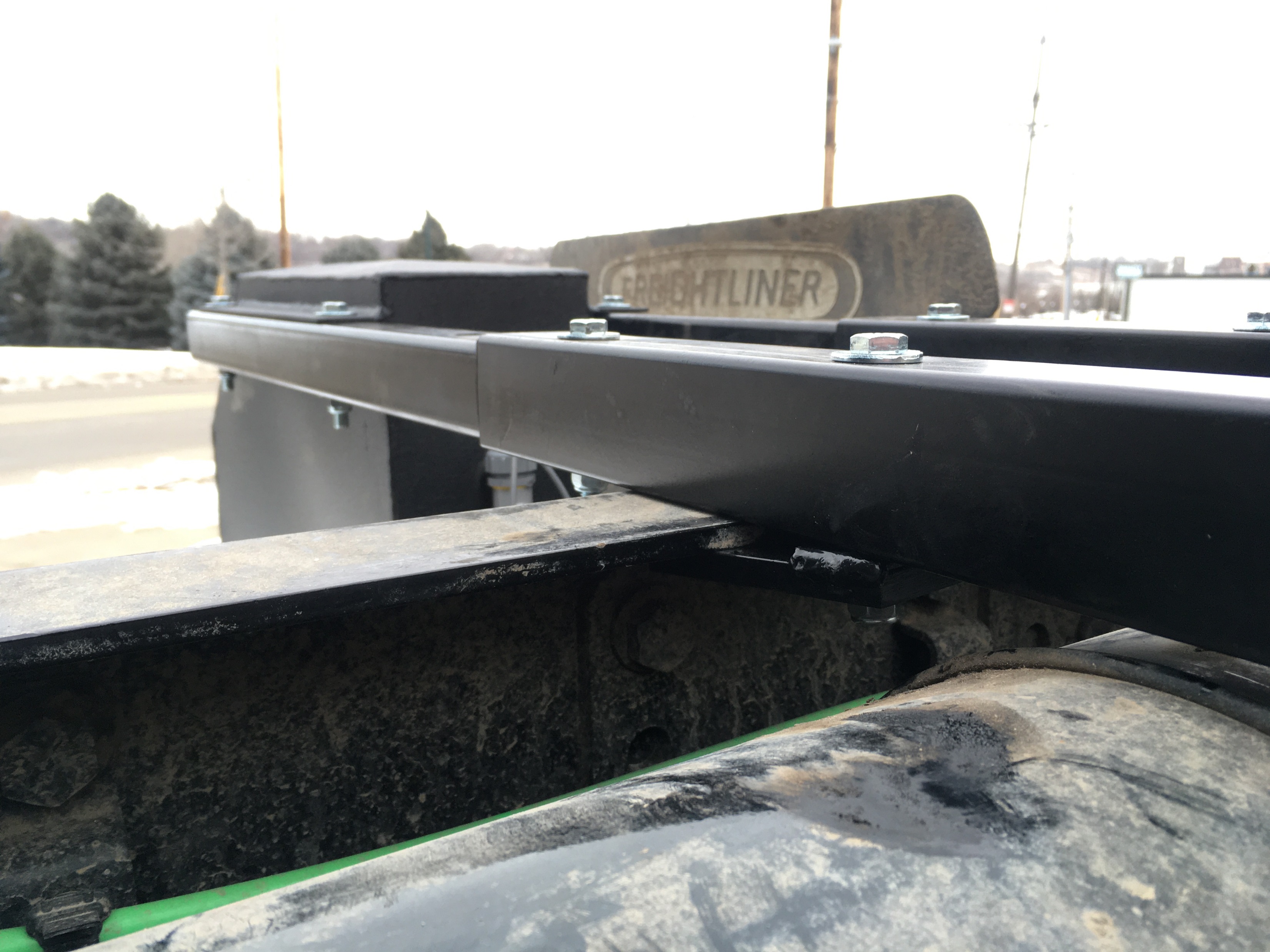 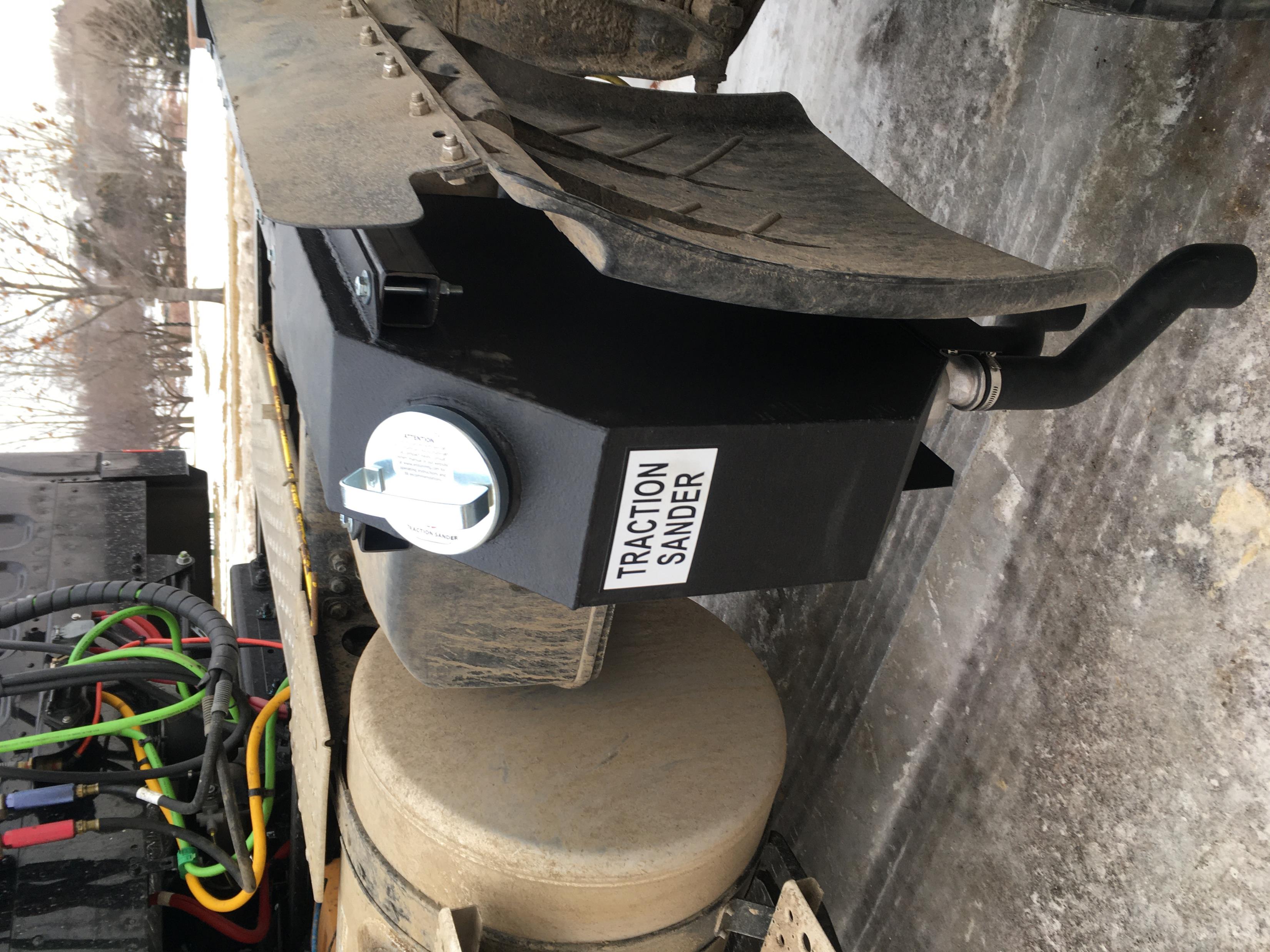 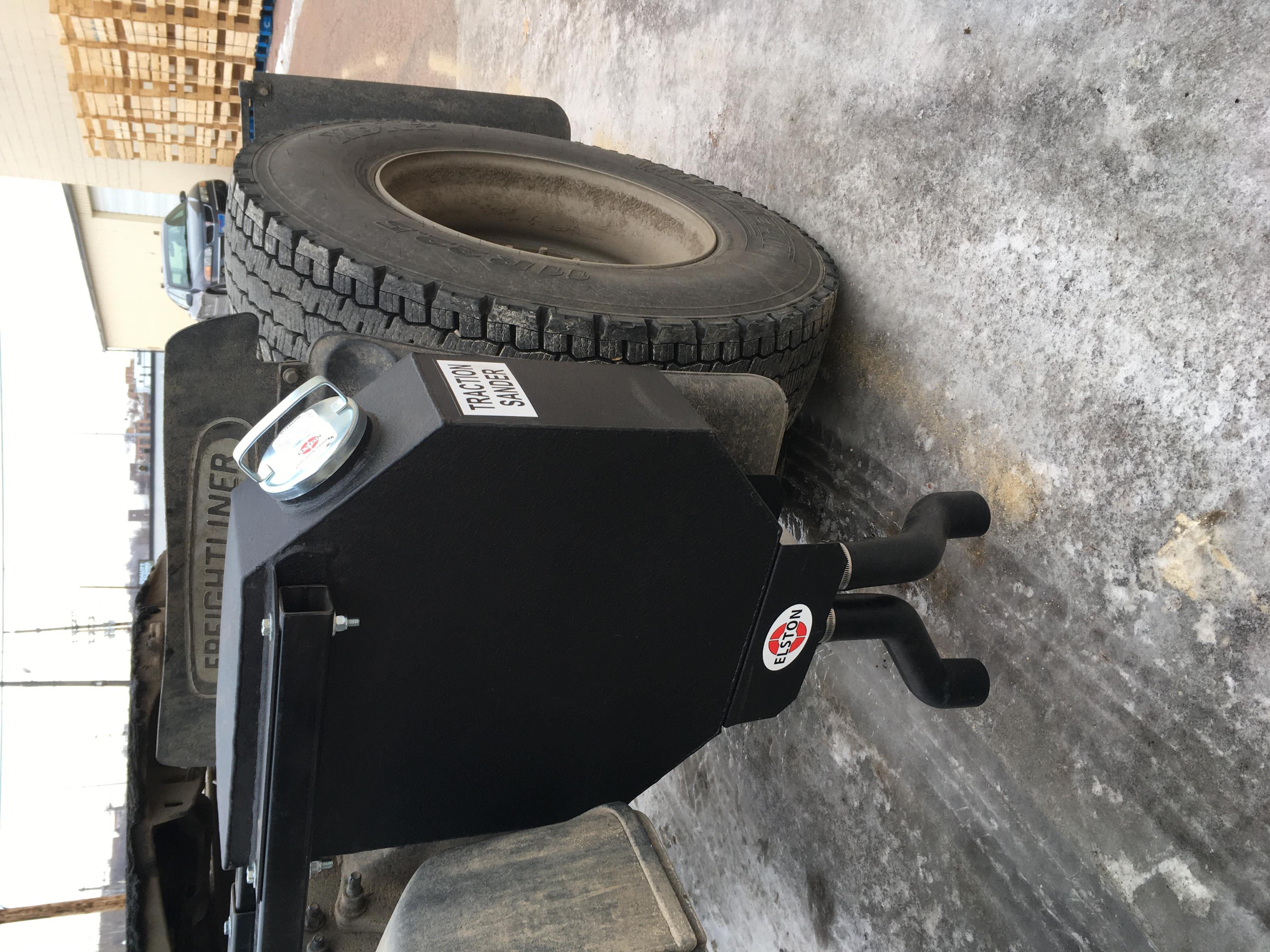 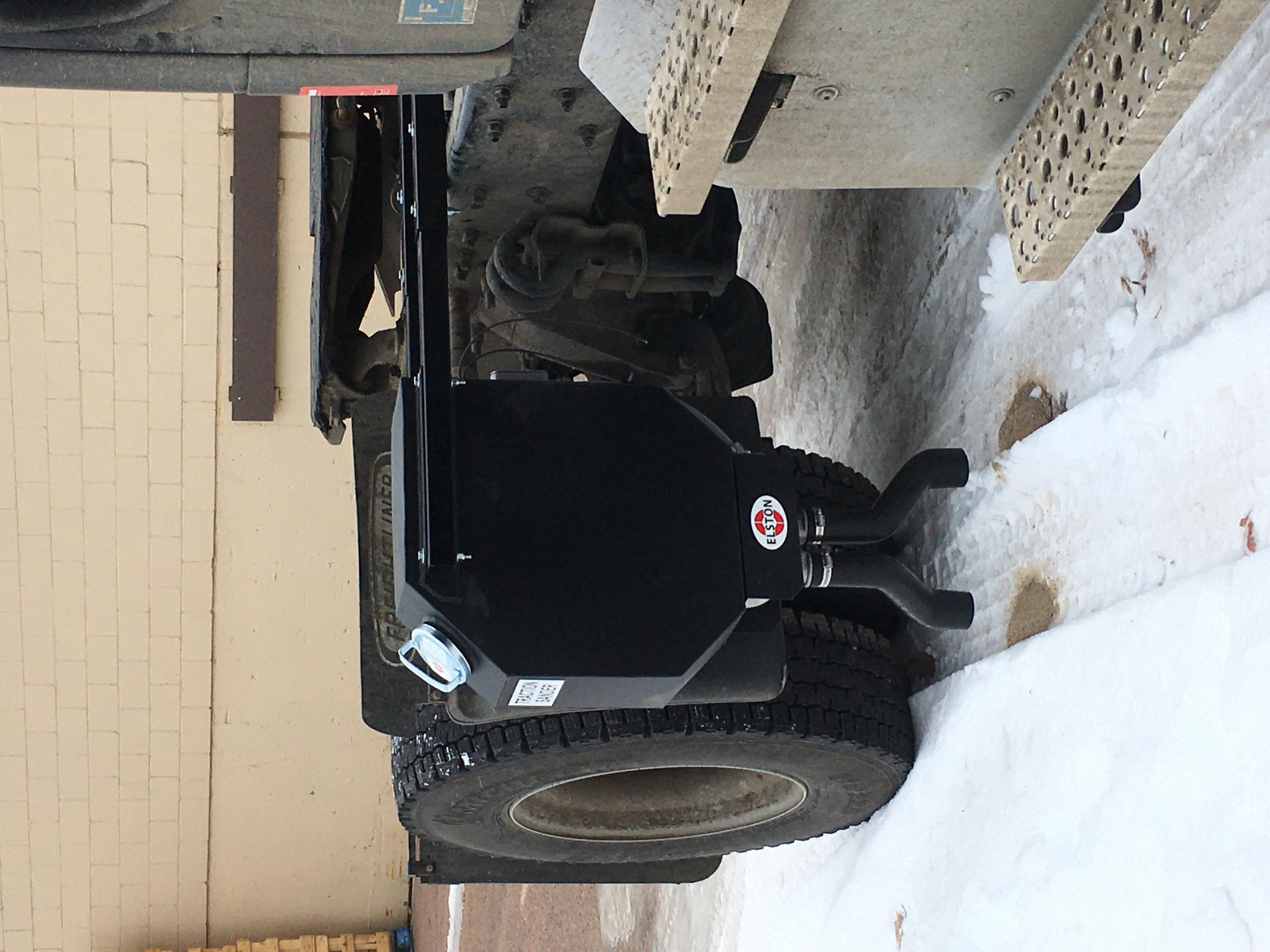 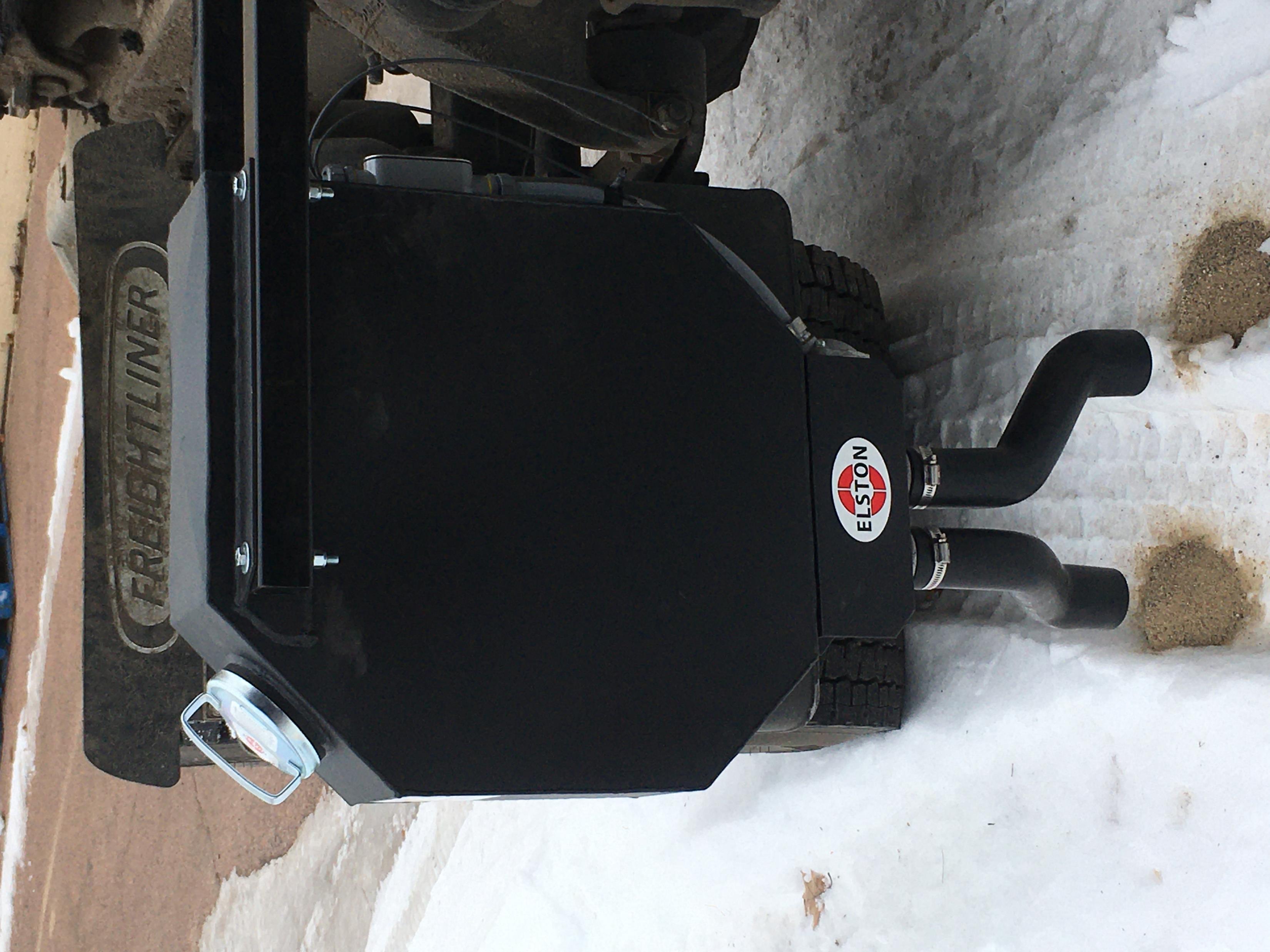 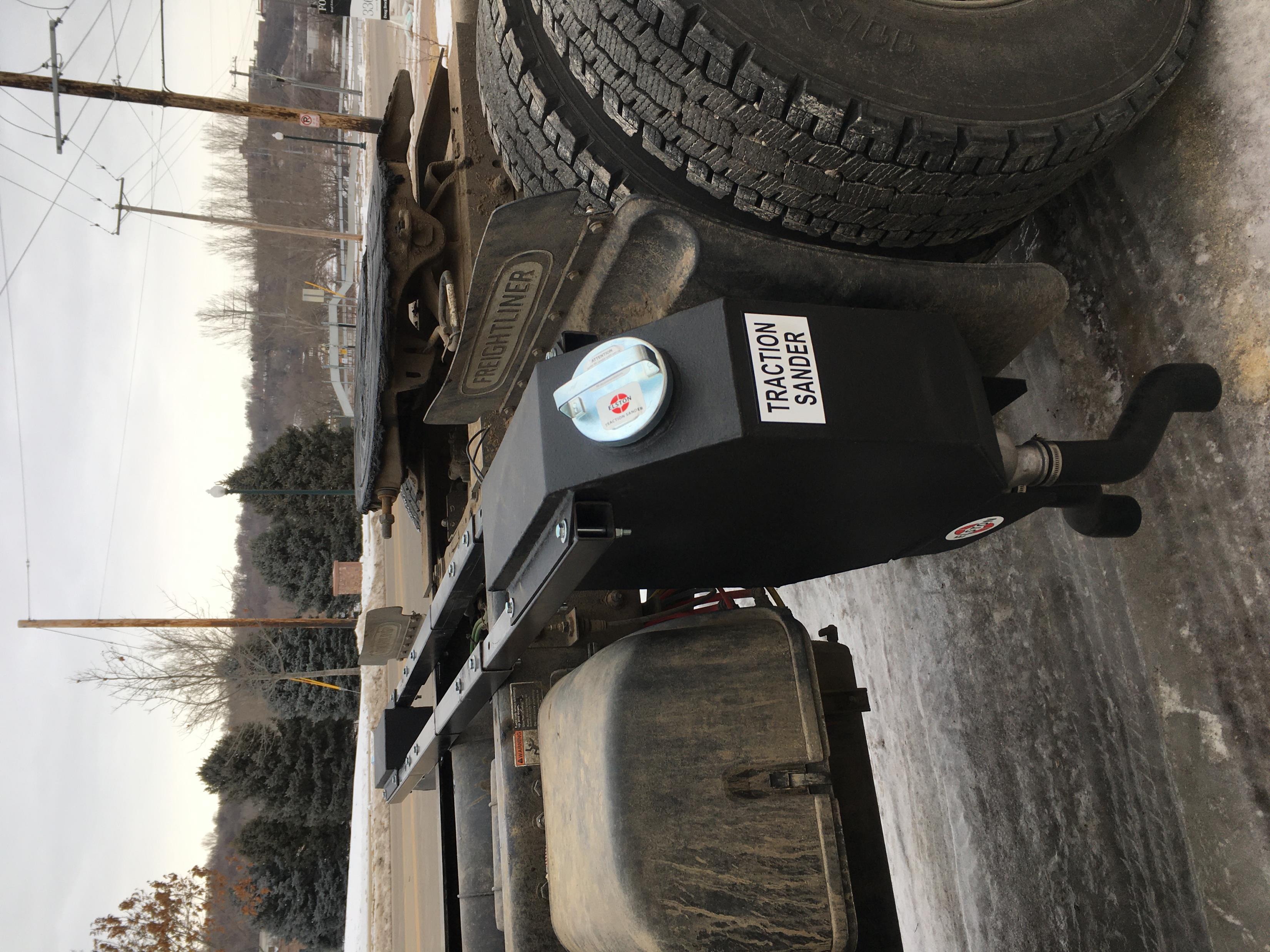 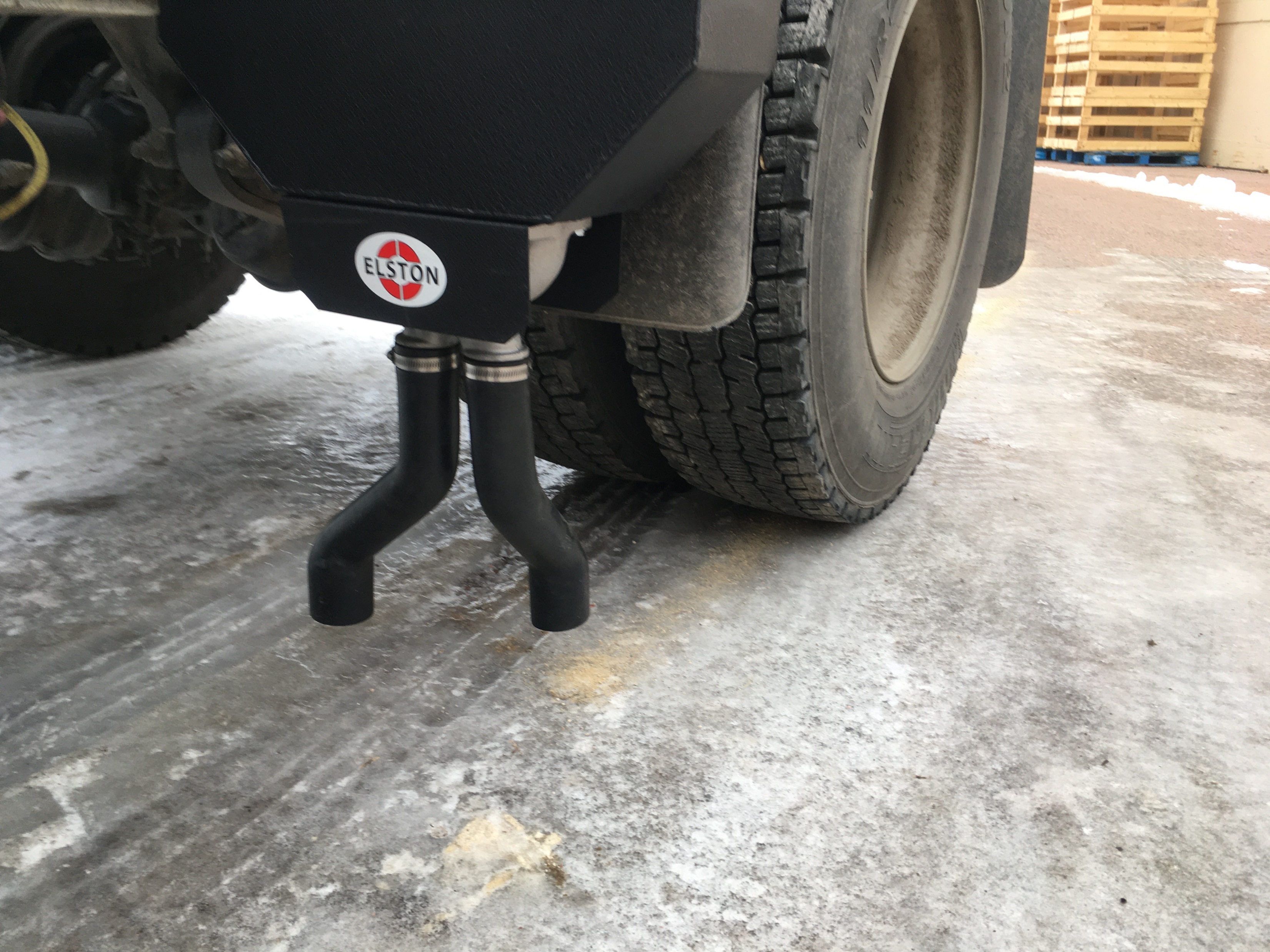 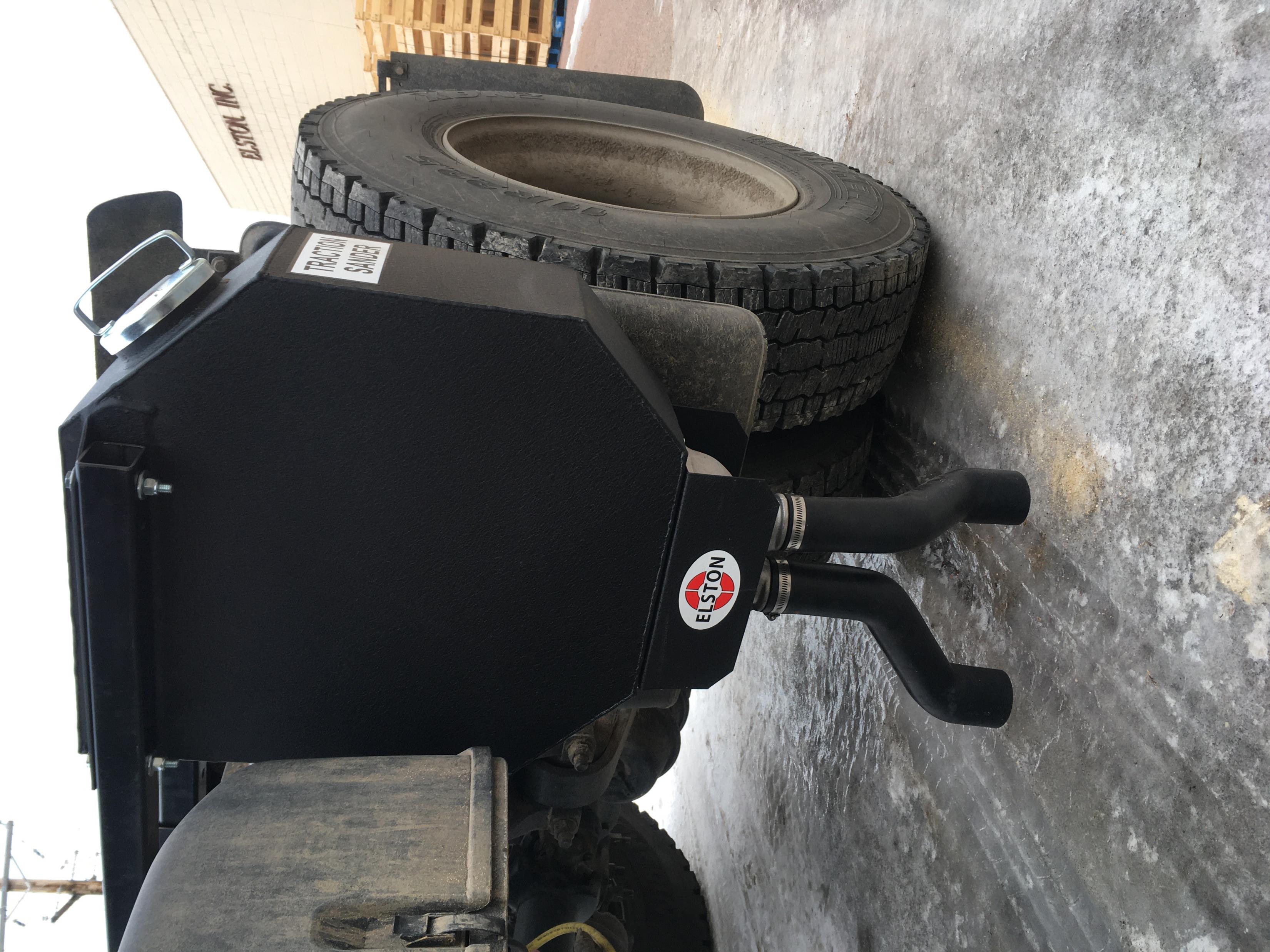 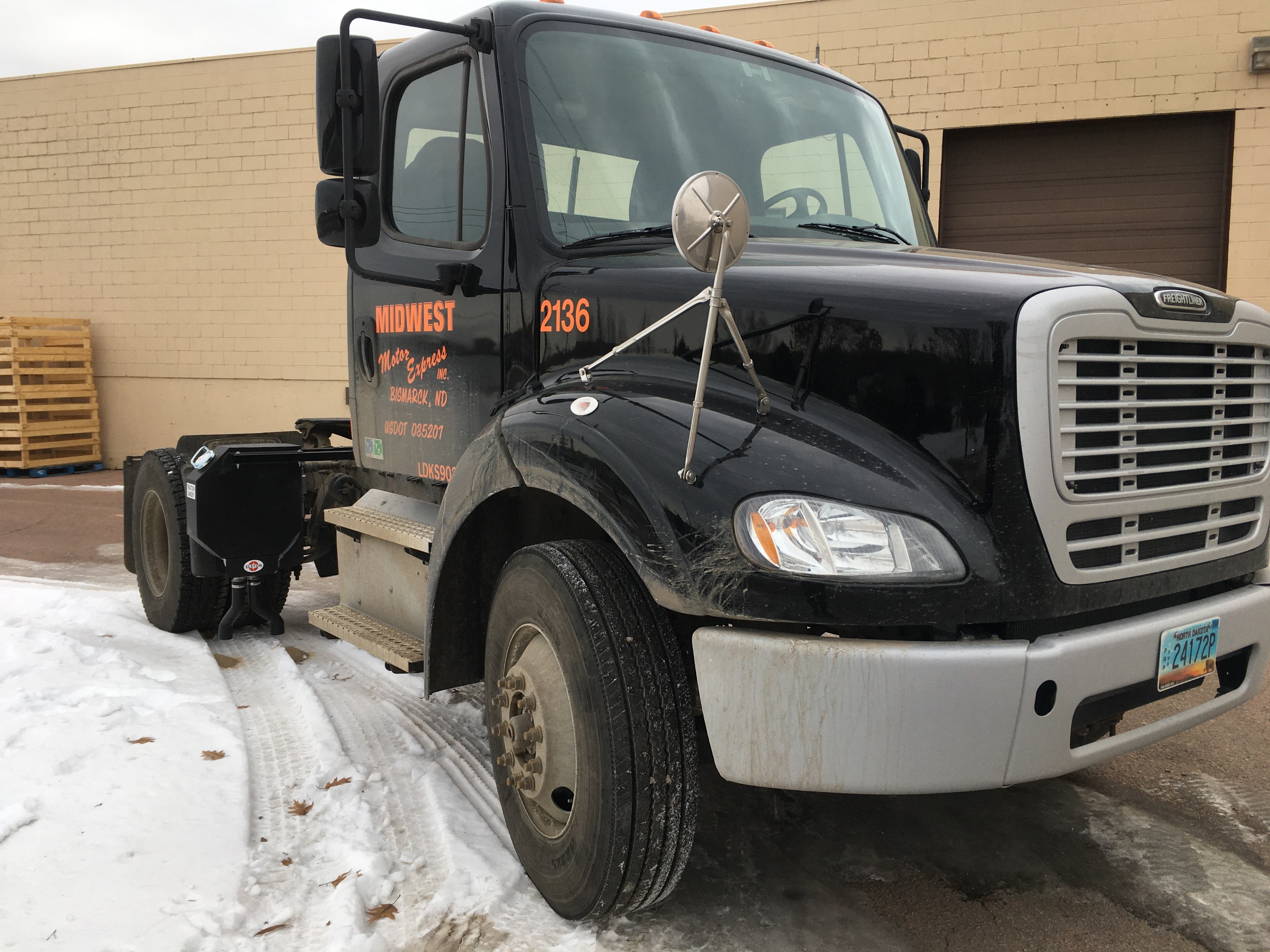 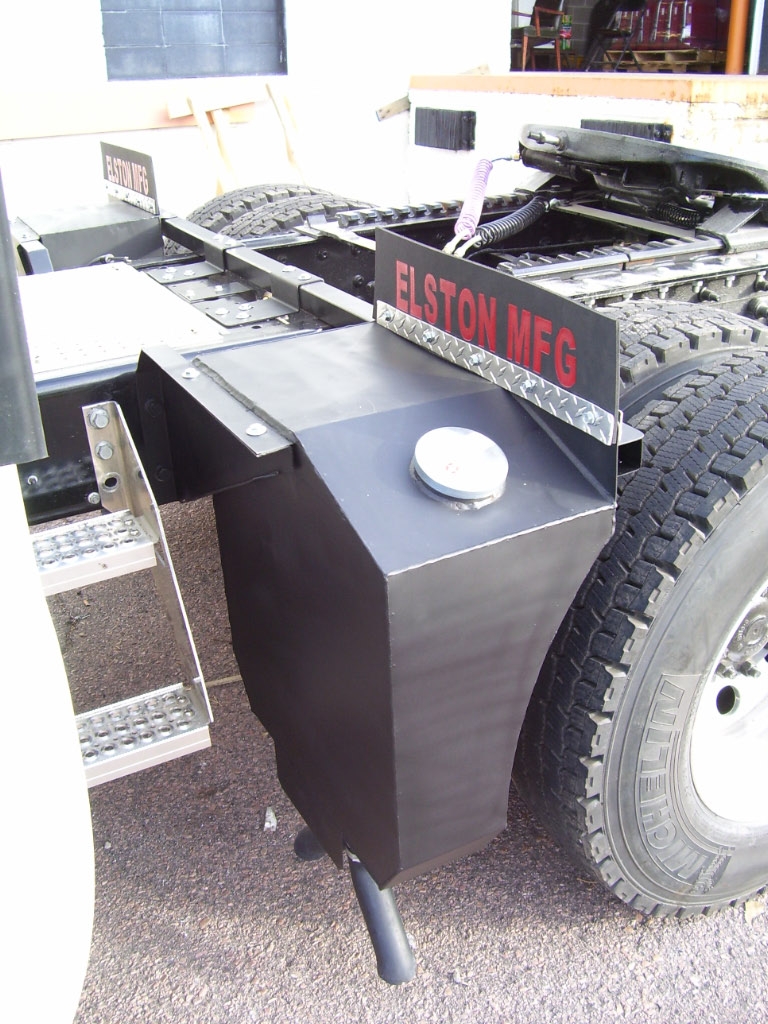 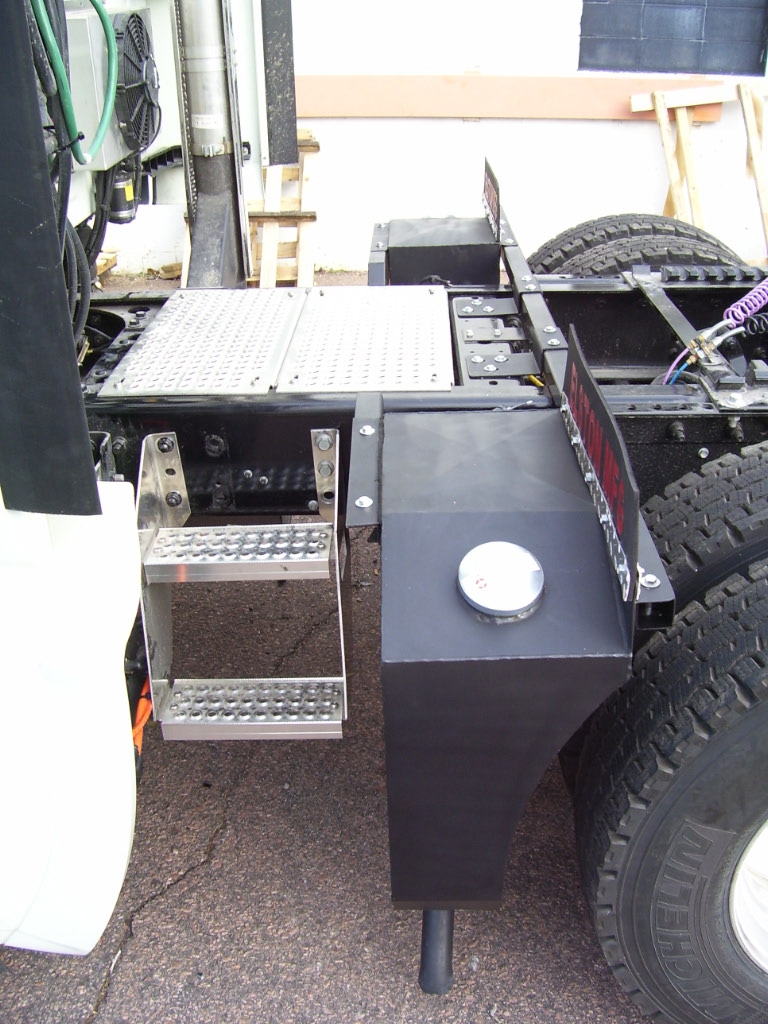